Rollenspiel zurEU-Beschlussfassunghttps://www.youtube.com/watch?v=zHjILxl9E6U
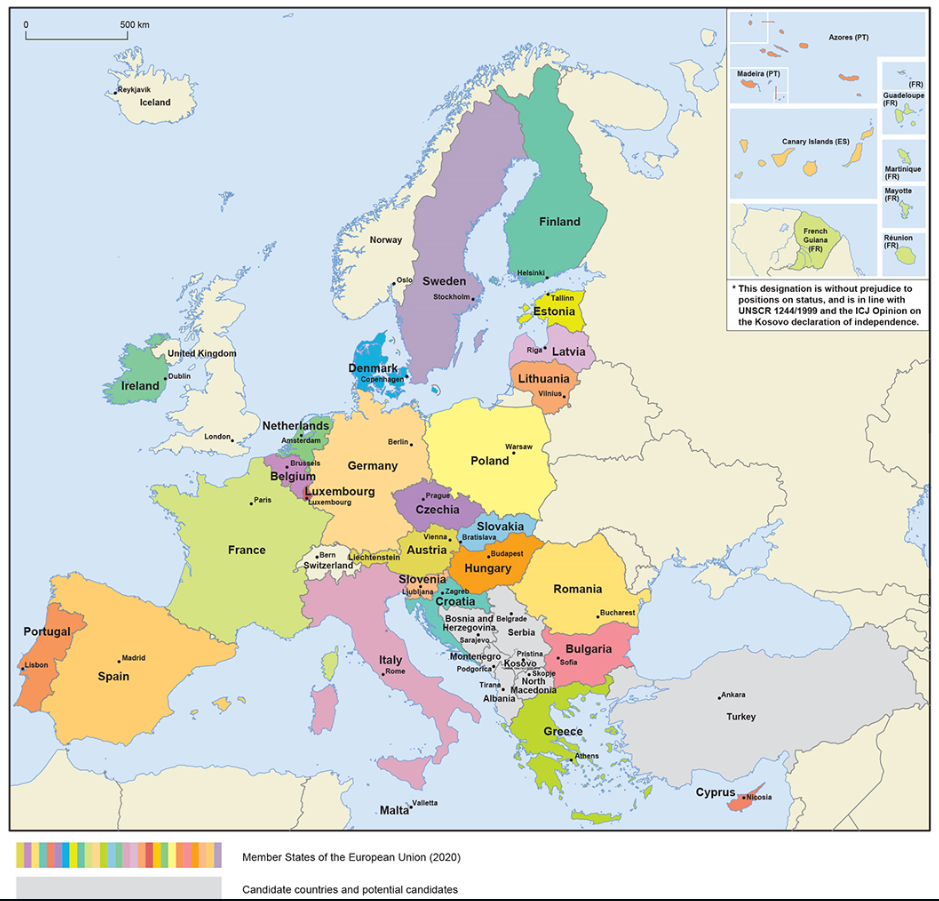 Europäische Union:27 Länder
Bevölkerung in Mio. (2021)Insgesamt 447 Millionen
Drei Vorsitzende:
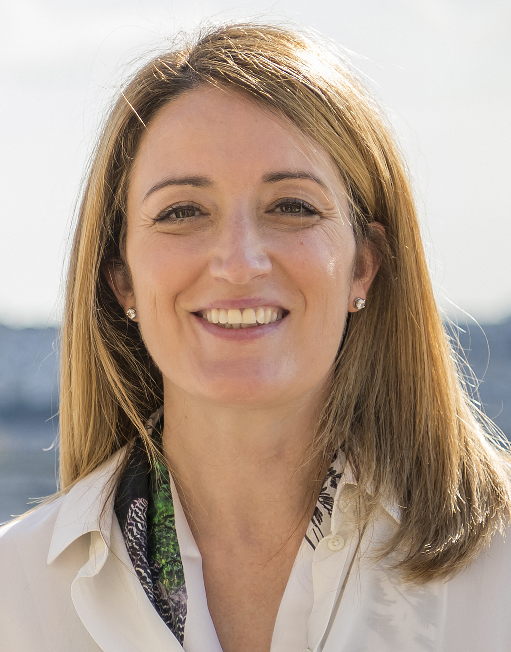 Roberta MetsolaEuropäisches Parlament
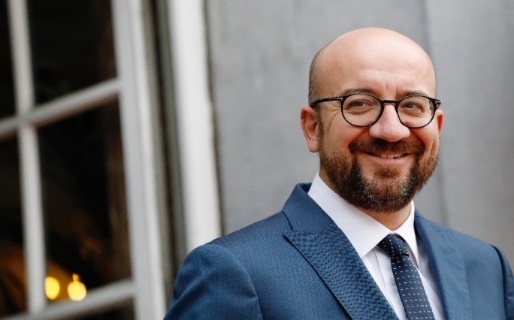 Charles MichelEuropäischer Rat
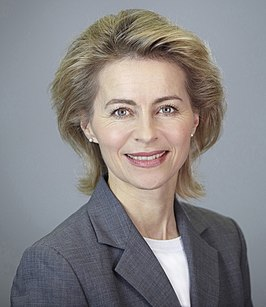 Ursula von der Leyen
Europäische Kommission
Die EU-Institutionen Institutionen
Europäischer Rat (Gipfel)
Europäisches Parlament
Ministerrat
(Der Rat)
Europäische Kommission
Gerichtshof
Rechnungshof
Wirtschafts- und Sozialausschuss
Ausschuss der Regionen
Europäische Investitionsbank
Europäische Zentralbank
Agenturen
Das Europäische Parlament – die Stimme des Volkes
4 Entscheidet zusammen mit dem Ministerrat    über EU-Rechtsvorschriften und Haushalt
4 Demokratische Kontrolle über die    Arbeit der EU

4 Das Europäische Parlament setzt sich aus    705 Abgeordneten zusammen

4 Alle fünf Jahre wird gewählt (2019–2024)
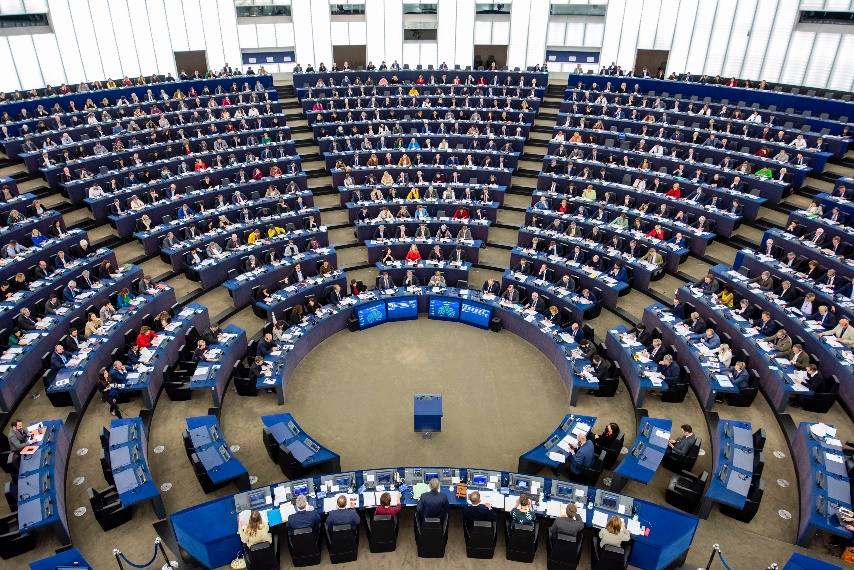 Der Rat der EU – die Stimme der Mitgliedstaaten
4Ein Minister aus jedem EU-Land4Wechselnder Vorsitz alle sechs Monate4Entscheidet zusammen mit dem Parlament   über EU-Rechtsvorschriften und Haushalt4Zuständig für die gemeinsame Außen-   und Sicherheitspolitik
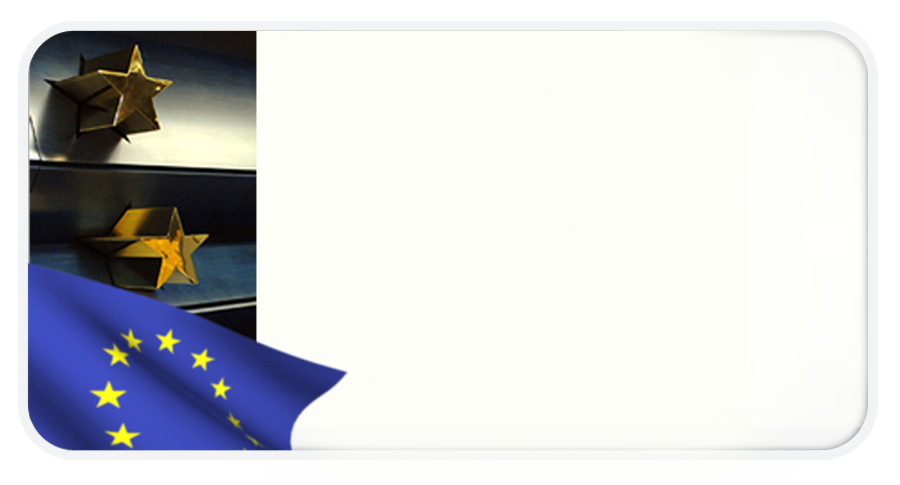 Die Europäische Kommission – im Interesse des Gemeinwohls
427 unabhängige Mitglieder – ein Minister aus jedem EU-Land4Schlägt neue Rechtsvorschriften vor4Ist das Exekutivorgan 
4Ist die Hüterin der Verträge
4Vertritt die EU in der Welt
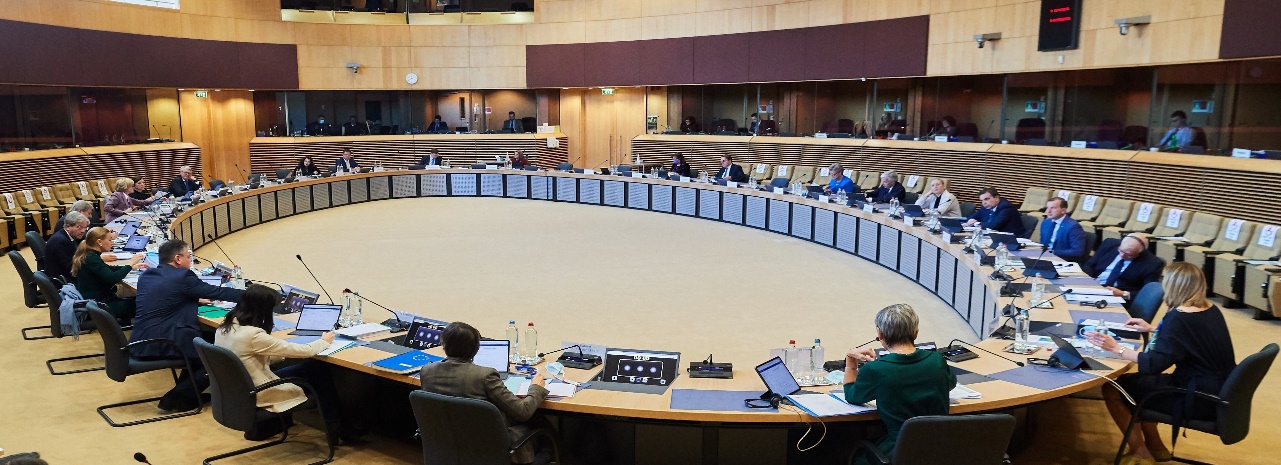 Von der Idee zur Umsetzung
Bürger, Interessengruppen, Experten: werden befragt und beraten
Kommission: legt Vorschlag vor
Parlament und Ministerrat: entscheiden gemeinsam
Nationale oder lokale Behörden: setzen EU-Recht in nationales Recht um
Kommission und Gerichtshof: kontrollieren die Umsetzung
Rollenspiel 

EU-Beschlussfassung
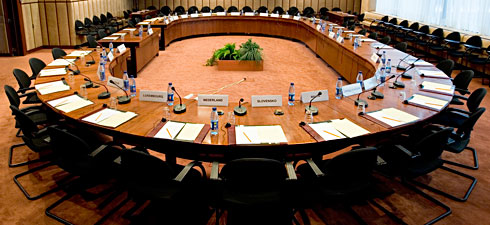 EU-Binnenmarkt: freier Warenverkehr
Die Europäische Kommission steht vor folgender Problematik: Unterschiede bei der Schokoladenproduktion zwischen den Ländern:Kakaobutter vs. andere pflanzliche FetteSchokolade, die keine Kakaobutter, sondern andere pflanzliche Fette enthält, darf in einigen Ländern nicht als „Schokolade“ bezeichnet werden und daher in diesen Ländern nicht als solche verkauft werden.
Vorschlag der Kommission für eine Schokoladenrichtlinie
– Unternehmen aus den Mitgliedstaaten dürfen Schokolade mit anderen pflanzlichen Fetten herstellen(d. h.: Kakaobutter darf ersetzt werden)– Die Mitgliedstaaten müssen Schokolade, die keine Kakaobutter, sondern andere pflanzliche Fette enthält, auf ihrem Markt zulassen	(d. h.: Schokolade mit anderen pflanzlichen Fetten darf in anderen Mitgliedstaaten als „Schokolade“ verkauft werden)
Du erhältst nun Anweisungen – bitte nimm dir dafür ein paar Minuten Zeit.Viel Glück!
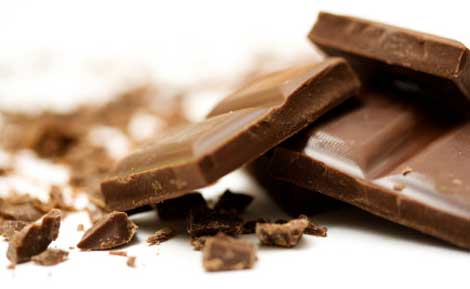